From Theory to Practice
The 5E Learning Model
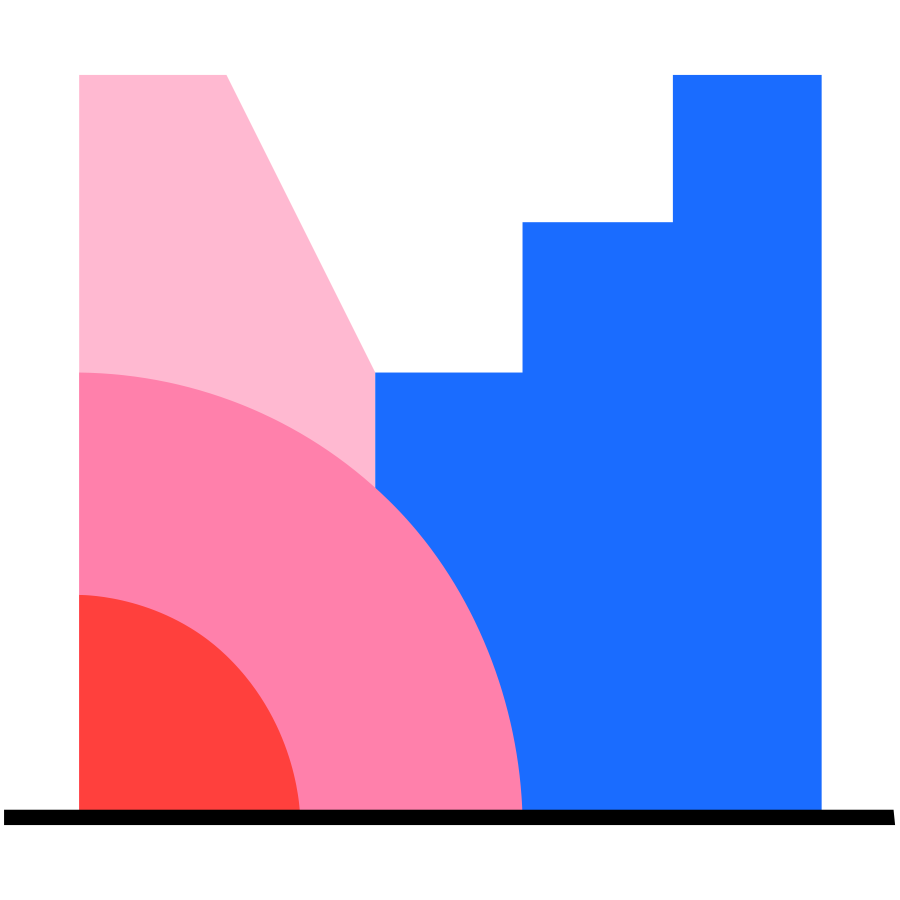 Menti
On a scale of 1 to 5 what do you already know about 5E?
Go to Menti.com
Enter the code: [INSERT CODE HERE]
[Speaker Notes: K20 Center. (n.d.). Mentimeter. Tech Tool. https://learn.k20center.ou.edu/tech-tool/645]
Fist to Five
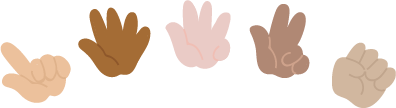 What do you already know about 5E?

1 = No knowledge 
2 = Little knowledge 
3 = Some knowledge
4 = Knowledge plus experience
5 = Could teach others how to use them
[Speaker Notes: K20 Center. (n.d.). Fist to five. Strategies. Retrieved from https://learn.k20center.ou.edu/strategy/68]
Essential Question
How does the 5E lesson framework support authentic teaching and learning practices?
Learning Goals
Demonstrate knowledge of authenticity and principles of 5E on a LEARN lesson.

Modify and facilitate a 5E lesson.
5E Instructional Model
Take a moment to read through the 5E Lesson Framework handout to learn more about each 5E component
Vetting a 5E Lesson
Explore the lesson provided to you.
Using the handout on your table, identify examples in the lesson that accomplish each 5E component.
Identify what component(s) of Authenticity are in each section.
Discuss within your group and be prepared to share out.
5E Brief with S-I-T
Review the 5E Brief
What is one:
Surprising fact or idea?
Interesting fact or idea?
Thought-provoking fact or idea?
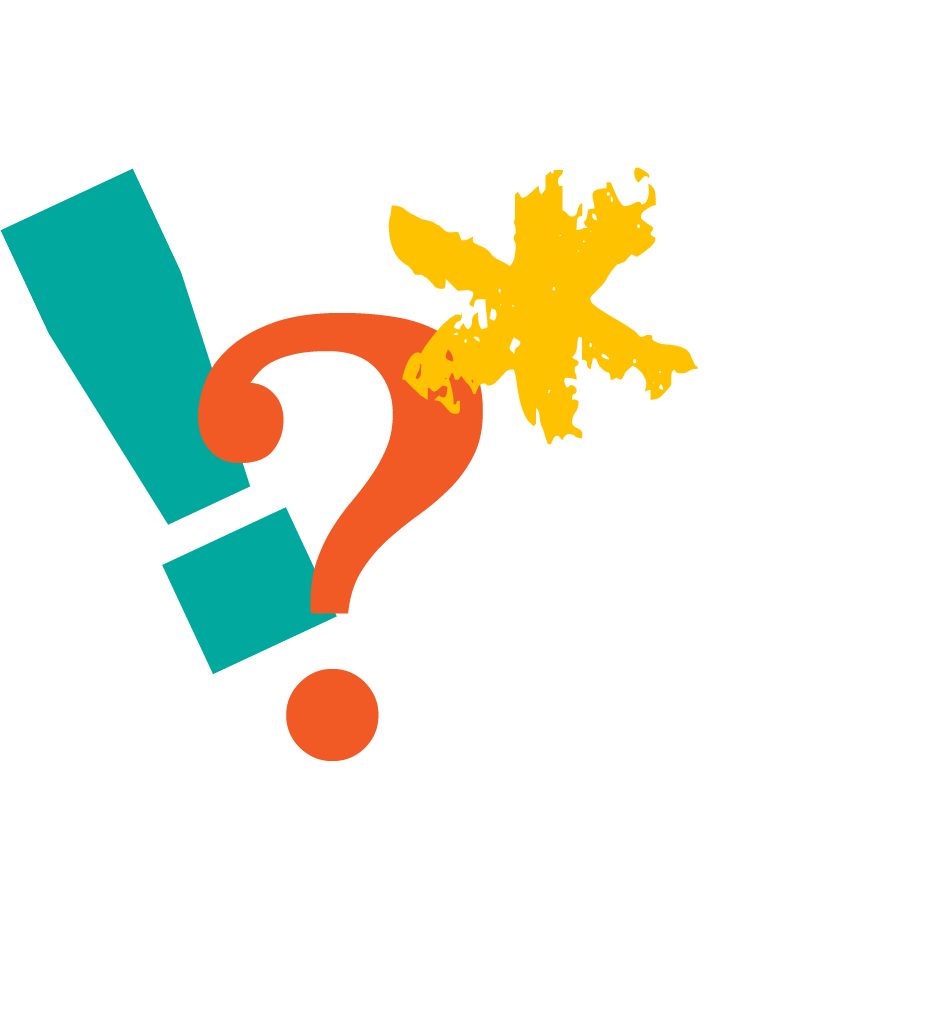 [Speaker Notes: K20 Center. (n.d.). S-I-T (Surprising, Interesting, Troubling). Strategies. Retrieved from https://learn.k20center.ou.edu/strategy/926]
The 5E Instructional Model
[Speaker Notes: What is the 5E instructional model?. YouTube. https://www.youtube.com/watch?v=9l2MVsYVxlE&t=1s]
Share out - 5E Brief with S-I-T
Share within your group something you found in the reading or the video

What was one:
Surprising fact or idea?
Interesting fact or idea?
Thought provoking fact or idea?
What could the 5E model look like in your classroom?
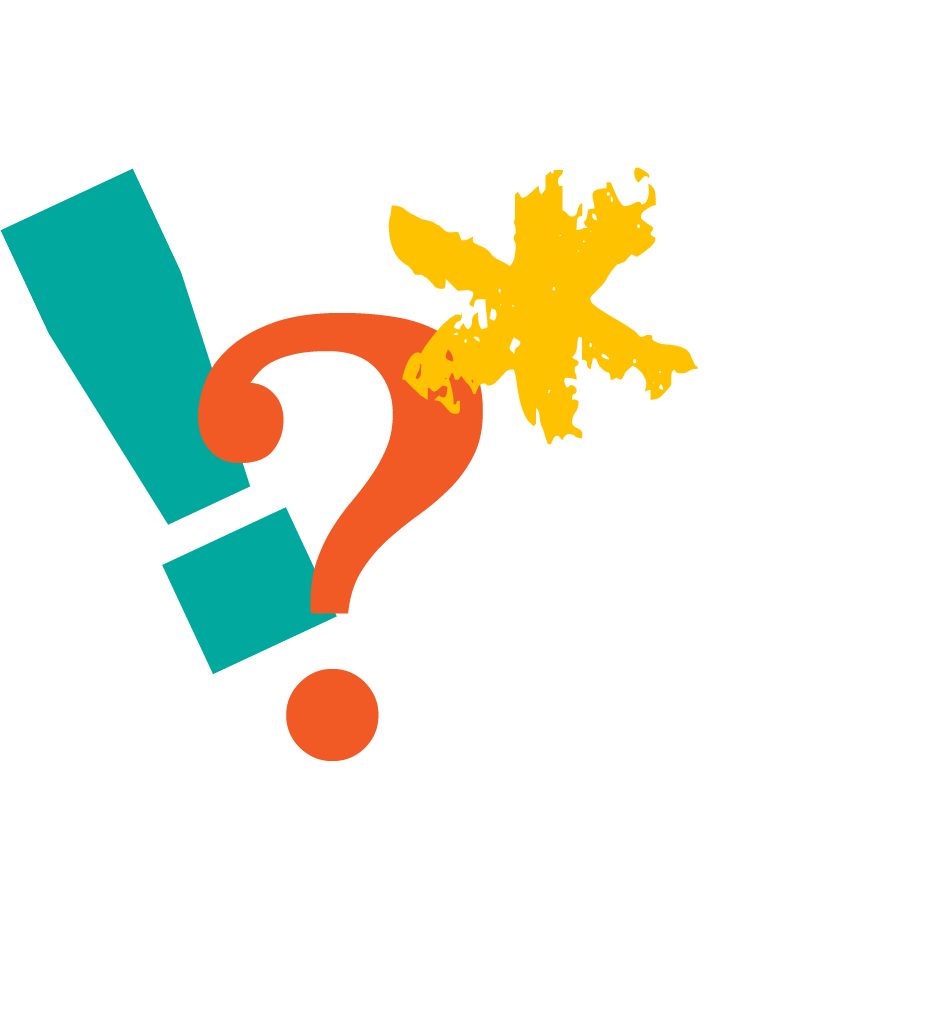 Learning to Let It Go
What are some reasons why you would need to modify a lesson?
Is it possible to still have an authentic lesson if you modify or remove an E? Why or why not?
Peer Teaching
Modeling a 5E Lesson
Structure
Review the provided lesson on LEARN.
Each person in your group will pick a different E from the lesson to peer teach.
Determine how much time each person will need - you will only have an hour.
Modify your E and the relevant slide(s) in the PPT to suit your personal style.
Be prepared to facilitate your E in your groups.
[Speaker Notes: K20 Center. (2021, September 21). K20 Center 20 minute timer [Video]. YouTube. https://www.youtube.com/watch?v=bjcwzinQlEE]
Peer Teaching Reflection
Answer the following questions on your reflection paper:
How did the experience of teaching your peers impact your understanding of Authenticity in the context of education?
In what ways did you incorporate your personal teaching style? How did this influence the reception of the lesson by your peers?
After receiving feedback from your peers, how comfortable are you with facilitating a 5E lesson?
How do you plan to further cultivate Authenticity in your future teaching experiences based on what you learned from this peer teaching opportunity?
Instructional Strategy Reflection
Reflect on the following strategies used in the session:
 
Fist-to-Five
S-I-T

How can you use these strategies in your classroom to create real-world connections?